ID
Design Principles
Mayer’s 12 Principles of Multimedia
https://mylove4learning.com/richard-mayer-on-multimedia-learning
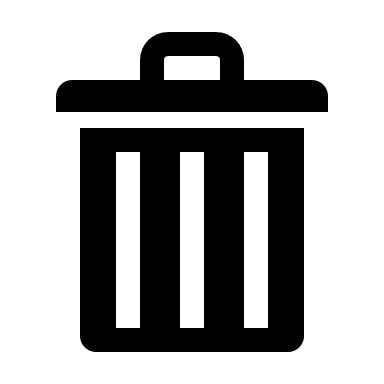 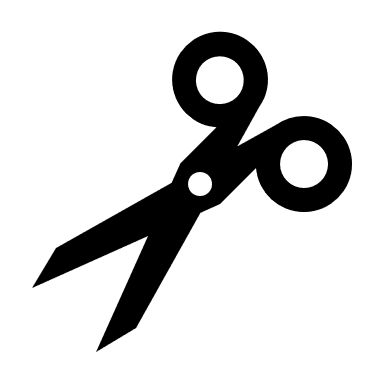 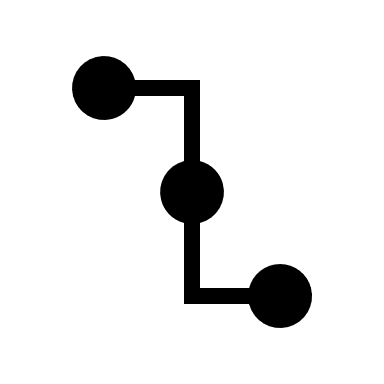 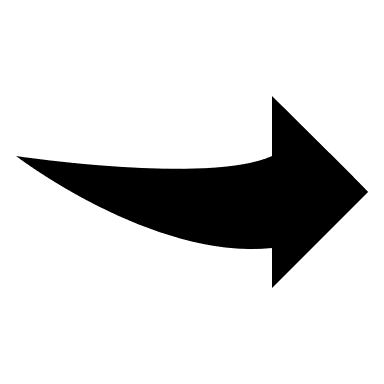 Coherence
Spatial Contiguity
Signaling
Redundancy
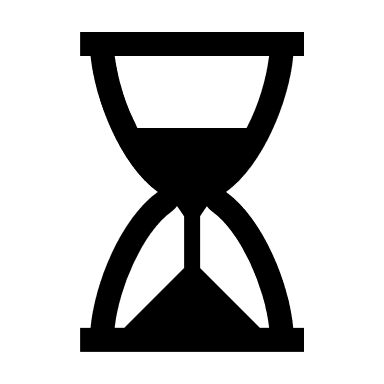 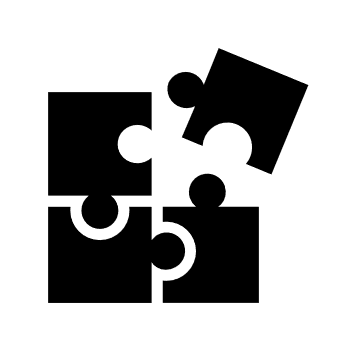 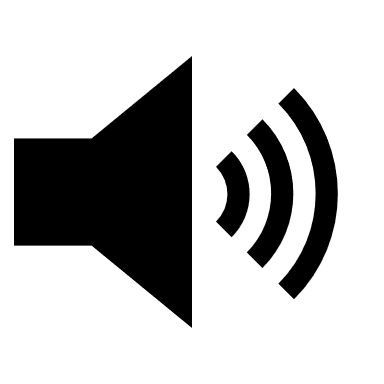 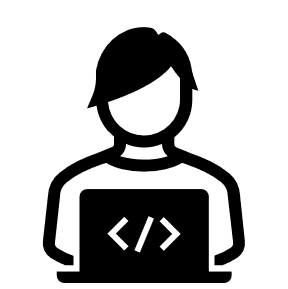 Temporal Contiguity
Modality
Segmenting
Pre-Training
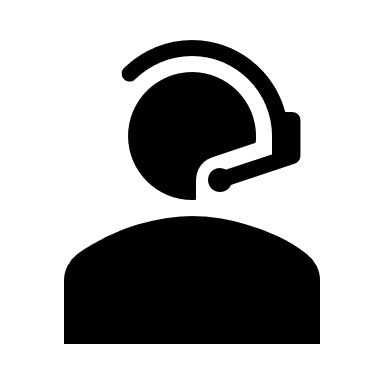 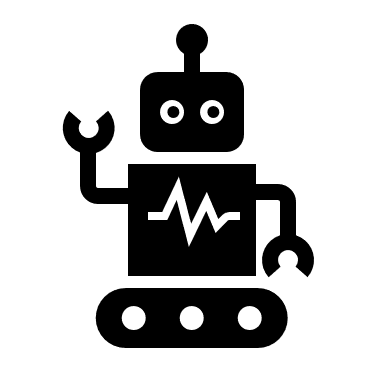 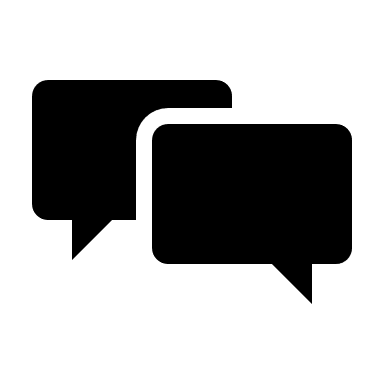 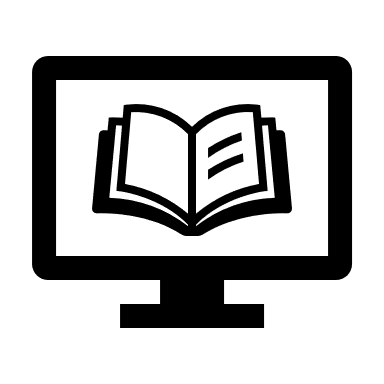 Multimedia
Personalization
Image
Voice
Accessibility
Diversity & Inclusion
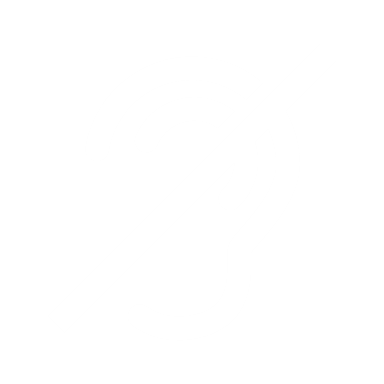 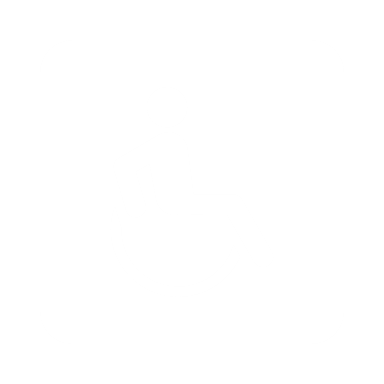 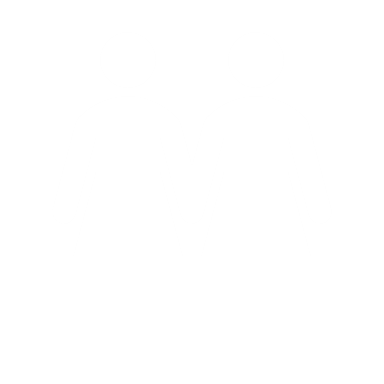 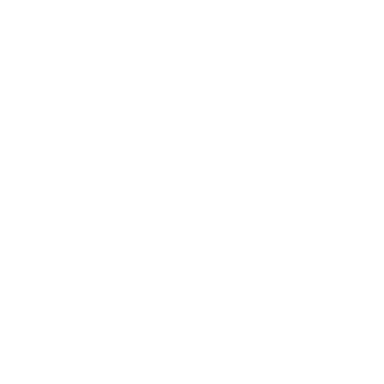 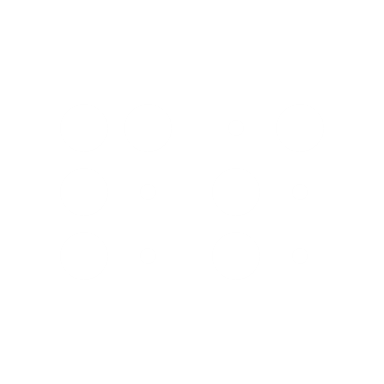 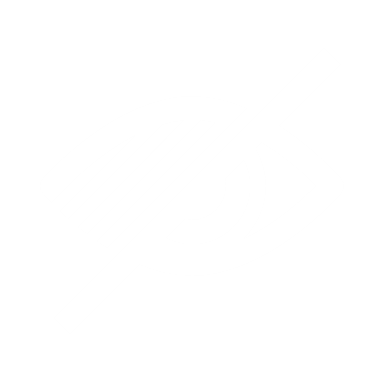 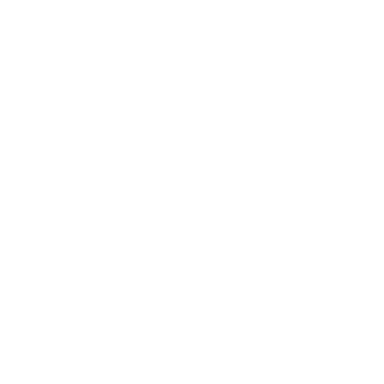 Diversity and Inclusion Definitions | HUD.gov / U.S. Department of Housing and Urban Development (HUD)
2021 ADA Website Requirements & WCAG Compliance Standards for Websites (accessibility.works)